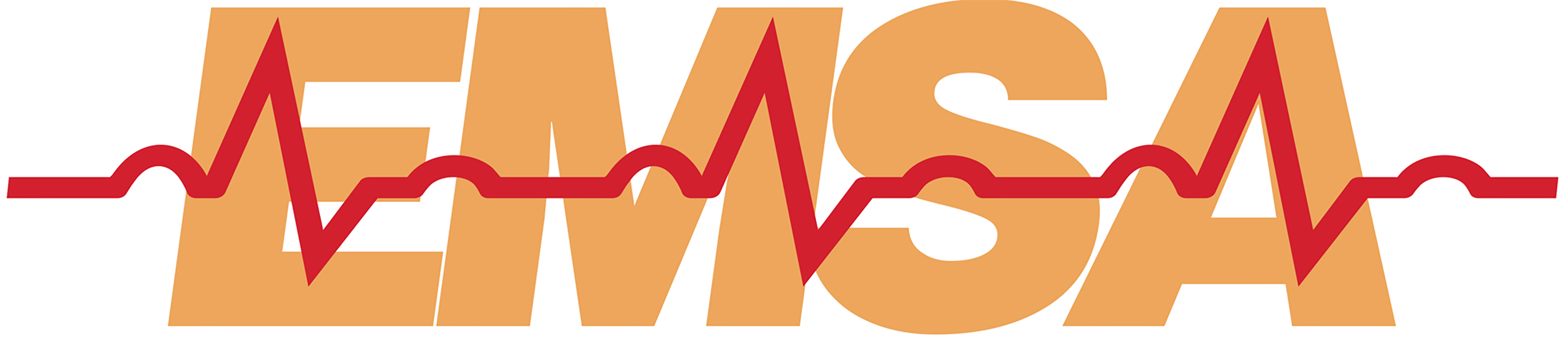 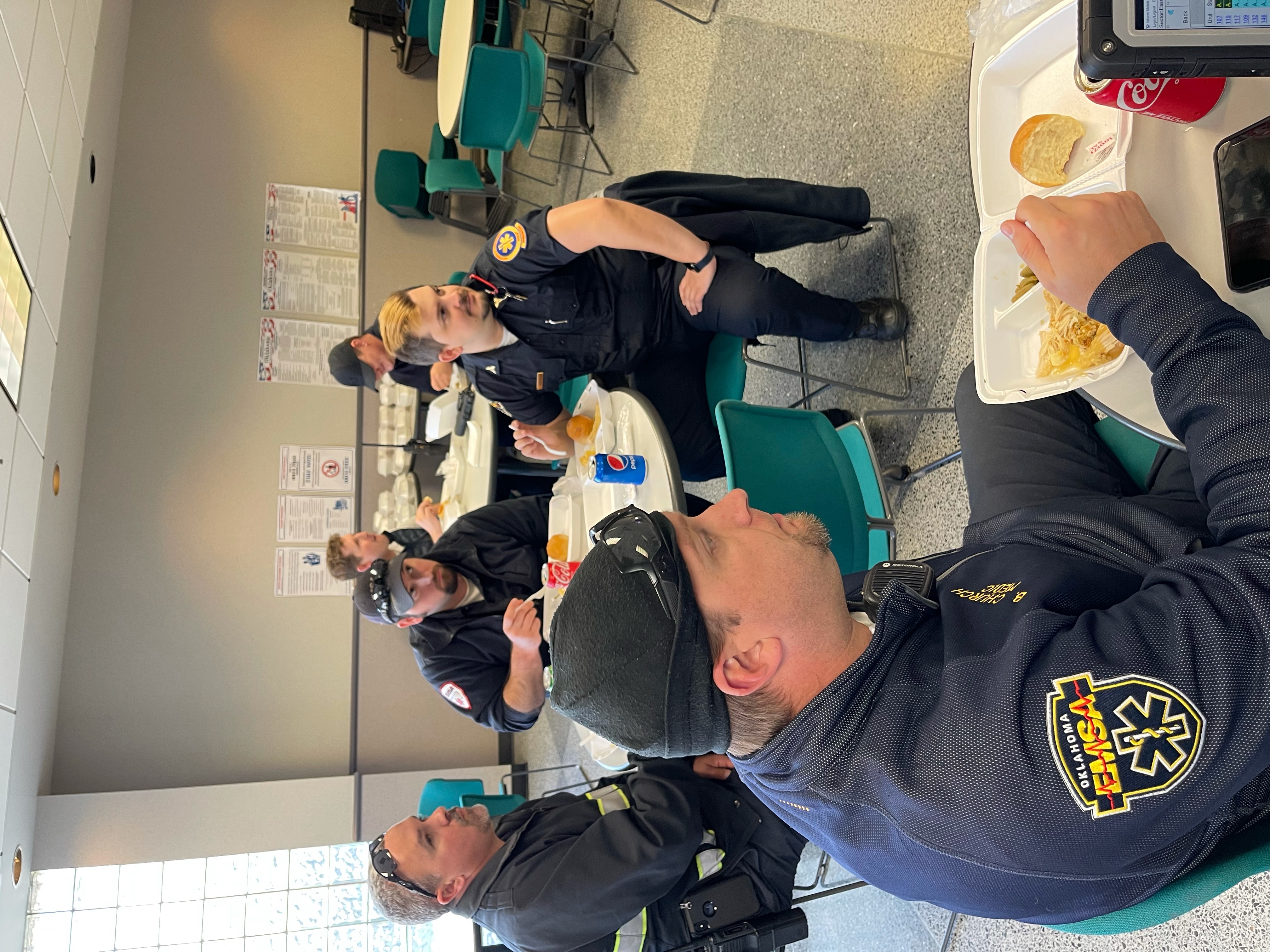 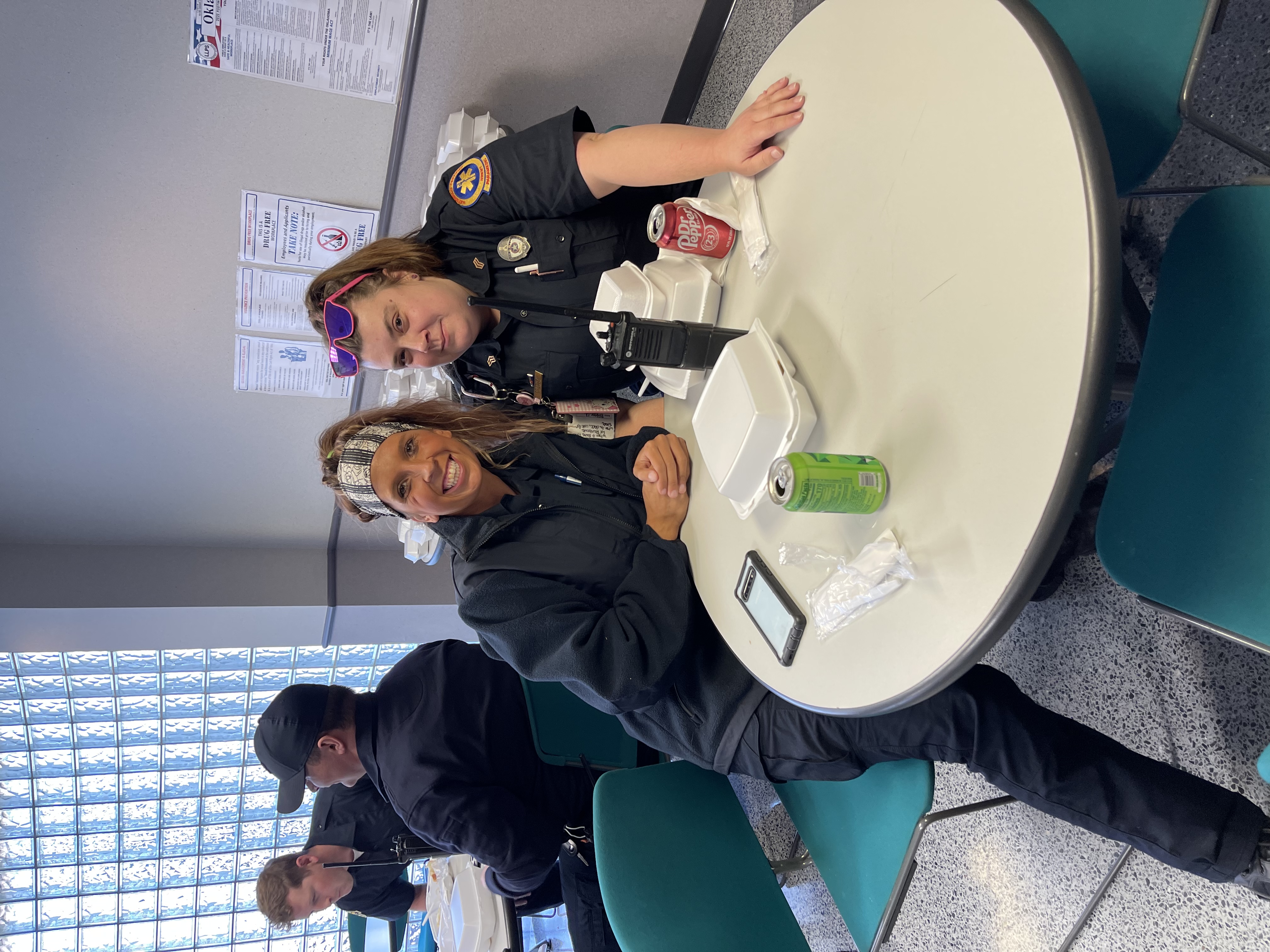 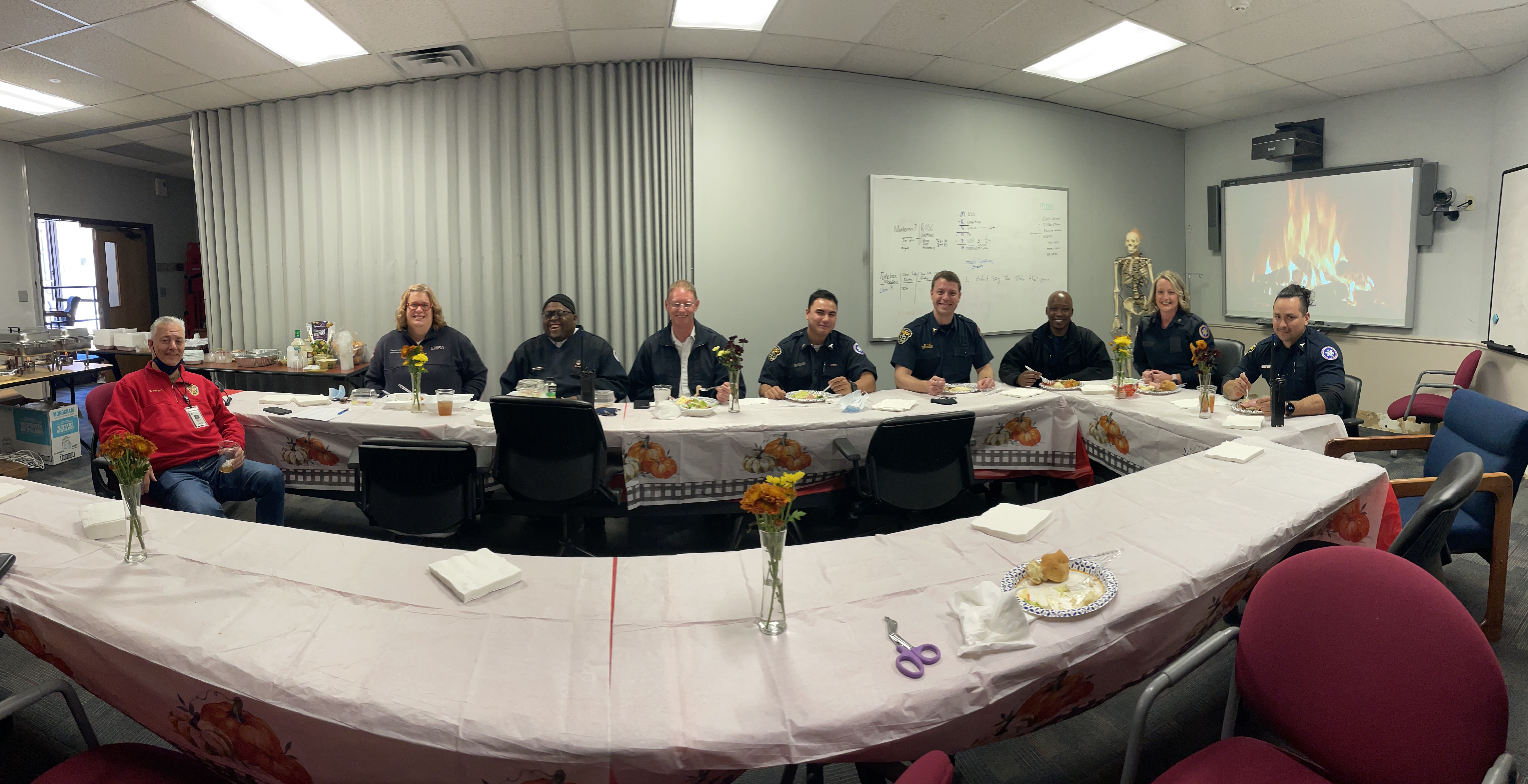 Financial ReportNovember 2021
Lora Conger
Chief Financial Officer
EMSA FY22 Income Statement
Trending Graphs
EMSA FY22 Operating Expenses